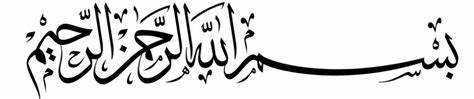 Screening for differentiated thyroid cancer in selected
populations
Cancer screening programes should aim to discover potentially fatal or clinically relevant cancers, their main
endpoint being the reduction of cancer-specific mortality  since other derivative or surrogate endpoints can be misleading. Although some programes might seem beneficial because they increase the length of life, this increase can appear because of potentially deceptive effects, such as the lead time bias and length time bias.
All screening programes  have potential benefits
and risks. According to WHO, early detection activities are justified if: the candidate cancers are frequently occurring ;a high proportion of patients present in advanced stages; cost-effective, early detection methods are available and easily accessible for the group at risk; diagnosis, treatment follow-up, and quality assurance procedures can be implemented; and the benefits of early detection outweigh the risks, in terms of complications and negative effects.
Medullary thyroid cancer
Among the thyroid cancers, medullary thyroid cancer offers a unique model of a targeted and effective screening strategy, since a genetic test with direct clinical application is available
The American Thyroid
Association guidelines recommend that all patients with
medullary thyroid cancer undergo genetic testing to
detect a possible germline RET mutation. In fact, 1–7%
of patients with medullary thyroid cancer that is believed
to be sporadic have a hereditary disease.
If a RET
mutation is found, genetic counselling and genetic
testing for RET germline mutations should be offered to
first-degree relatives of the patient, and only those with
the mutation will undergo further investigations. The
specific mutation that is found can also direct the timing
of therapy or the intensity of surveillance, or both.
For example, in children, the detection of so-called
highest risk RET mutations (codon Met918Thr) in the
first year of life would result in prophylactic
thyroidectomy; by contrast, high risk mutations (codon
Cys634 and Ala883Phe) in the first 5 years of life, and
moderate risk mutations after 5 years of life (other codons), would lead to neck sonographies and serum
calcitonin testing every 6 months or once per year, with a
decision concerning surgery made on the basis of serum
calcitonin concentrations.
Some mutations are associated
with up to 50% risk of other endocrine tumors
(e g, pheochromocytoma, hyperparathyroidism), and as
a consequence, only patients with specific predisposing
RET mutations require periodic screening for these
conditions.
Differentiated thyroid cancer
Unfortunately, such a tailored strategy does not exist for
most of differentiated thyroid cancers that are diagnosed.
For the general, asymptomatic adult population, the US
Preventive Services Task Force recommends against
screening for thyroid cancer, since the potential risks
outweigh any potential benefits. Moreover, thyroid
cancers detected by screening typically consist of small
papillary carcinomas with a very low degree of
malignancy, and are therefore unlikely to affect overall
survival or quality of life.
Between 1999 and 2008,
the incidence of thyroid cancer increased by a multiple of
6·4, whereas thyroid cancer mortality remained stable.
Between 2008 and 2010, thyroid cancer screening was
associated with increased detection of a single histotype of
thyroid cancer (papillary), but again was not associated
with a change in cancer-specific mortality. Many screened
individuals underwent further diagnostic tests and invasive
procedures, such as fine-needle aspiration biopsy and
, thyroid surgery experienced the anxiety of a potential
cancer diagnosis.
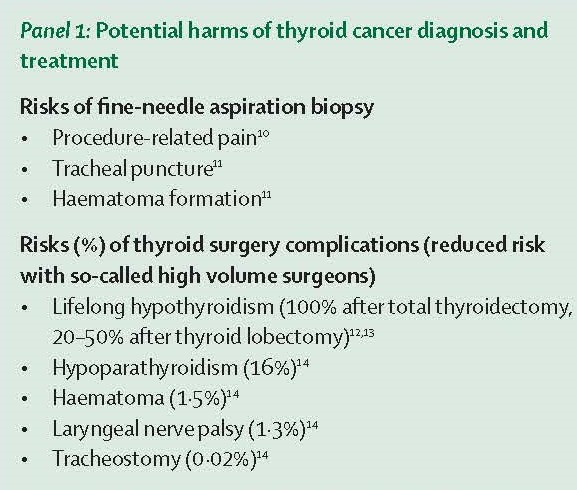 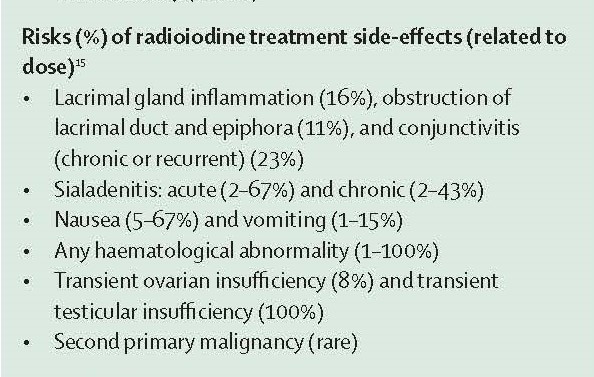 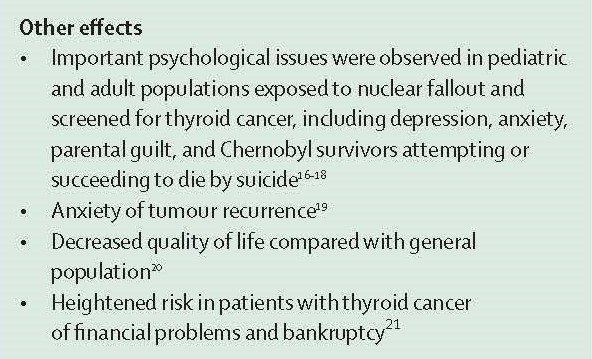 Despite these risks, the case for screening is stronger for
symptomatic patients or for individuals who have an
increased risk of thyroid cancer because of a history of
exposure to ionising radiation, inherited genetic
syndromes associated with thyroid cancer, or a family
history of differentiated thyroid cancer. It is to these groups
that we now turn in our analysis of evidence supporting
thyroid screening.
Ionising radiation
Exposure to ionising radiation in childhood is a
recognised risk factor for differentiated thyroid cancer.
Exposure to low doses of ionising radiation is experienced
daily by the general population and is estimated at about3·0–3·6 mSv/year for the USA. By 2006, the average
exposure in the USA had increased to 6·2 mSv/year, and
medical and environmental radiation each account for
about half of the total dose. However, radiation exposure
varies widely according to context
Lower doses can be
due to exposure to medical imaging procedures
(e g, exposure from chest radiography is about 0·01 mGy,
and exposure from a CT scan is 10–20 mGy), whereas
higher doses can be due to therapeutic radiotherapy for
malignancy or to nuclear accidents (up to 40 Gy).
The lowest dose associated with a
detectable thyroid cancer risk is about 50–100 mGy. The
probability of cancer increases with higher cumulative
radiation doses, with a plateau at very high doses
(>30 Gy) In individuals who have high exposure, thyroid
cancer is detected after a latency period of at least 5 years
after exposure, and the risk persists for several decades.
studies consistently report an association between
increasing risk of radiation-induced thyroid cancer and
decreasing age at exposure. Some studies have
observed an increased risk in women, and suggest
that iodine insufficiency could play a role in increasing
the risk of radiation-induced thyroid cancer.
Atomic bomb survivors and nuclear fallout
A pronounced increase in excess relative risk per Gy of
exposure was found in Hiroshima and Nagasaki atomic
bomb survivors who were aged 20 years or younger at the
time of exposure, and in Chernobyl fallout survivors
who were aged 18 years or younger at the time of
Exposure. A linear dose–response relationship
between the absorbed radiation dose to the thyroid and
the risk of thyroid cancer was found in the Chernobyl
cohort.
In addition, the risk of thyroid cancer increased
with decreasing age at exposure, but there was no
increase in cancer risk for those exposed to radiation while
they were in utero. An association between iodine
deficiency and excess risk per Gy of exposure was also
found, Although some reports found
an increase in thyroid cancer incidence among workers
involved in the recovery of the areas contaminated by the
Chernobyl fallout
The International
Agency for Research on Cancer recently released a
technical publication54 containing recommendations on
long-term strategies for thyroid health monitoring after a
nuclear power plant accident. Although the expert group
recommends against population thyroid screening after a
nuclear accident, it suggests considering—on an
individual basis—long-term thyroid monitoring for
higher risk populations (namely people who were exposed
in utero, during childhood, or in adolescence with a
thyroid dose of 100–500 m Gy).
Therapeutic radiation
Numerous studies have documented an increased risk of
thyroid cancer after therapeutic external radiation of the
head and neck regions, the results of which are
 Similar to what
has been seen for internal exposure from fallout, thyroid
cancer risk also increases with decreasing age under
external exposure, showing a linear dose–response
relationship, including at low doses (<0·1 G y), with a
plateau for very high doses (>30 G y)
women treated with neck radiotherapy before they were
10 years old  or 20 years old carry the highest risk of
thyroid cancer among Hodgkin lymphoma survivors
In an Australian study, compared with the age-matched
and sex-matched general population, the risk of thyroid
cancer was 200 times greater (standardised incidence
ratio 203, 95% CI ) among paediatric patients
receiving allogenic stem cell transplants for haematological
malignancy, especially for patients treated with
total body irradiation.
Although a shorter latency period
between exposure and a thyroid cancer diagnosis has
been associated with an increased risk of thyroid cancer recurrence, survival is favou rable in patients with radiation-induced thyroid cancers. In addition , combined radiation and chemotherapy increases thyroid cancer risk compared with radiotherapy alone.
.
The increased awareness of possible thyroid cancer
risk led to a proliferation in screening campaigns for
people who have been exposed to radiation, which in
turn led to an increase in thyroid cancer and thyroid
nodule diagnoses. Thyroid cancers in these populations can often be identified with neck palpation alone
(in 40–80% of cases).
Besides nodule development,
external thyroid irradiation in children and adults has
been linked to altered thyroid function (more often
hypothyroidism, but hyperthyroidism due to Graves’
disease has also been reported), occurring 2–5 years
after exposure in up to 60–70% of exposed patients.
The incidence of altered thyroid function is relative to the
radiation dose to the thyroid, and the combined use of
bleomycin and alkylating agents has also been associated
with a higher risk of hypothyroidism. The Children’s
Oncology Group guidelines for long-term follow-up on
survivors of childhood or adolescent cancers suggest
performing yearly evaluations of thyroid-stimulating
hormone and free thyroxine in patients undergoing
external radiation therapy involving the neck area.
Hereditary syndromes
Familial adenomatous polyposis is an autosomal,
dominant, hereditary polyposis syndrome, caused by a
germline mutation of the APC tumor suppressor gene
on chromosome 5q. This mutation leads to the
development of numerous colorectal adenomas, which
progress to cancer if untreated. Other gastrointestinal
malignancies in patients with familial adenomatous
polyposis include duodenal ampullary adenocarcinoma
and gastric adenocarcinoma.
Thyroid
cancer has been reported in approximately 1–2% of
patients with familial adenomatous polyposis, with high
rates of cribriform-morular variant papillary thyroid
cancer (CMV-PTC). Two recent meta-analyses placed
the prevalence of thyroid cancer in patients with familial
adenomatous polyposis at 1·6% and 2·6%, with
female-to-male ratios of 6.9:1 and 19:1, respectively.
However, in reports published since 2010, using
ultrasonography as a detection tool, the prevalence
ranged from 2·6% to 7·8%.Whereas the prevalence
of thyroid cancer in the general population peaks when
people are in their 60s, it develops in patients with
familial adenomatous polyposis at a much younger age
(about 30 years old)
(about 30 years old
Because of this difference, some
authors suggest screening women diagnosed with
familial adenomatous polyposis at younger ages
(<33 years old). Other authors suggest screening
patients because the discovery of smaller cancers require
less radical treatment, but the clinical benefit of such an
approach is undocumented, since these patients usually
die from other causes. For example, among 4830 patients
with FAP, only two patients (0·04%) died of thyroid
cancer
The American College of Gastroenterology recommends
that patients with familial adenomatous polyposis
undergo an annual, ultrasound thyroid screening, but this
is based on low-quality evidence. The American Thyroid
Association guidelines warrant screening based on
various components of the syndrome. However, there is
insufficient evidence that this would reduce morbidity
and mortality, in part because of the favour able prognosis
of thyroid cancer compared with that of gastrointestinal
malignancies.
Familial non-medullary thyroid cancer
Up to 10% of differentiated thyroid cancer cases display a
familial aggregation, and hence are usually called
familial non-medullary thyroid cancer  Family
history is traditionally considered a risk factor for
differentiated thyroid cancer. In a series of 10 709 patients
with thyroid nodules submitted for fine-needle aspiration
biopsy, an increased likelihood of malignant cytology was
found in patients with a family history of thyroid cancer
compared with patients without that family history.
According to some
authors, some clinical features of the index case itself
might increase the likelihood of familial non-medullary
thyroid cancer, such as the diagnosis of papillary thyroid
cancer when the patient is younger than 33 years old,
multifocal or bilateral disease, and extra thyroidal spread
(pT4 or N1). The genetic determinants of familial non medullary
thyroid cancer are not yet fully established.
The rate of thyroid cancer detection found after thyroid
screening of familial non-medullary thyroid cancer
families ranges from 5% to nearly 20%. The rate of
benign thyroid nodules found has ranged from 30% to
50%. The screening tool was neck ultrasonography
in all but two studies.
In one study of 79 people (involving
seven kindreds), neck palpation was used; six people
were found with thyroid nodular disease and none were
diagnosed with thyroid cancer. In another study of
70 people (with six kindreds), neck ultrasonography was
used only if suspicious findings were noted on neck
palpation; 19 people were found with thyroid nodular
disease and none had thyroid cancer. When the relatives
of patients with differentiated thyroid cancer are screened
with ultrasonography, thyroid nodules are found at rates
similar to the general population (30–40%) and thyroid
cancer is found at rates of 4–5%.
The issue of familial non-medullary thyroid cancer
aggressiveness is relevant in screening decision making.
Some reports, including a meta-analysis of 12 studies,
have noted more aggressive be haviour of familial non medullary
thyroid cancer compared with their sporadic
counterparts, while others found no difference.
In particular, most studies found familial non-medullary
thyroid cancer to be more frequently multifocal.
and some studies found more frequent extra thyroidal
extension and lymph node metastases. More
frequent recurrence was also reported by some
authors, but not by others. The more
aggressive therapeutic approach advocated by some
authors appears not to be justified, given the lack of
consistency in the data.
The American Thyroid
Association guidelines panel did not recommend for or
against ultrasound screening, because there is no
evidence that this would lead to reduced morbidity or
mortality. In consideration of the rarity of familial non medullary
thyroid cancer, ultrasound screening could be
considered, but ideally in the context of a research project
or a clinical trial.
Screening tools
Either physical examination of the thyroid or
ultrasonography can be used as screening tools for
thyroid cancer. Both procedures are operator-dependent
and require training to be proficient. Neck palpation has
a poor diagnostic performance (sensitivity 17–43%,
specificity 96–100%), whereas neck ultrasonography has
a high degree of accuracy in detecting thyroid nodules
(sensitivity 95–100%, specificity 95–100%).
In choosing the optimal test for screening,
a crucial issue is whether it is worthwhile to actively
search for such lesions
Eden and colleagues proposed two decision making
models, published prior to the advent of molecular testing:
if 10 000 medically irradiated patients were screened
initially with palpation, approximately 1560 patients would
have palpable nodules, 1329 patients would have
confirmed nodules, 605 patients would have surgery, and
125 patients would be diagnosed with thyroid cancer (and
480 surgeries would be unnecessary)
By contrast, using
ultrasound, approximately 2741 patients of the initial
10 000 patients would have nodules that were 1 cm or
more, 1964 patients would have surgery, and 275 patients
would be diagnosed with thyroid cancer. Therefore, the
use of ultrasound might detect an additional 150 cases of
cancer, but its use would also result in 1689 unnecessary
surgeries for non-malignant nodules
Nowadays, all thyroid nodules detected by physical
examination need to be further characterised. Even if
palpation or symptoms can provide some clues about the
nature of the lump detected (eg, firmness, hoarseness, or swallowing complaints), current clinical practice guidelines
suggest performing neck sonography on every
patient with a suspected thyroid nodule. After
sonographic risk stratification, only a subset of nodules
would require cytological examination by fine-needle
aspiration biopsy.
There is concordance on the
recommendation of neck palpation as a screening tool
for patients with histories of radiation treatment of the
head or neck during childhood, in both Europe and
the USA.
II. Ultrasound detection of thyroid cancer
Thyroid nodules are common and 4–7% of adults
have palpable nodules; but the annual worldwide incidence of thyroid cancer is 0.5 to 16 per 100,000
of the population.41 The prevalence of thyroid cancer in autopsies is 1.5–36%, with the incidence
of occult thyroid carcinoma ranging between 2and 22% in thyroidectomy specimens.42,43
Ultrasonography is commonly used in the assessment of thyroid nodules and cancer.44
Routine ultrasound screening of population, may disclose nodules in over 30% of individuals, with
much higher rates in elderly, the majority of which are usually benign thyroid nodules.45
Recent studies have documented the detection of thyroid cancer in 0–3% of their study populations
using thyroid screening by ultrasonography (Table 3)46–50; Ultrasonography of the thyroid is
recommended for those with clinically detectable thyroid nodules preoperatively and also for postoperative
follow up of thyroid cancer. I
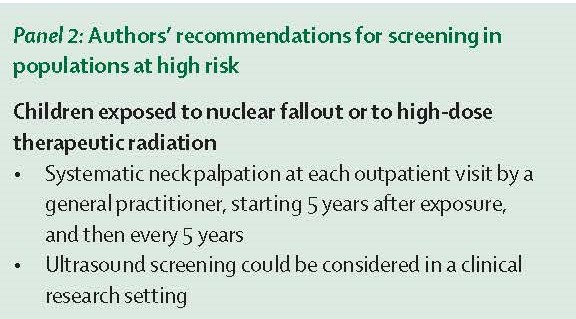 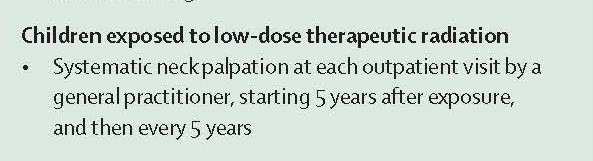 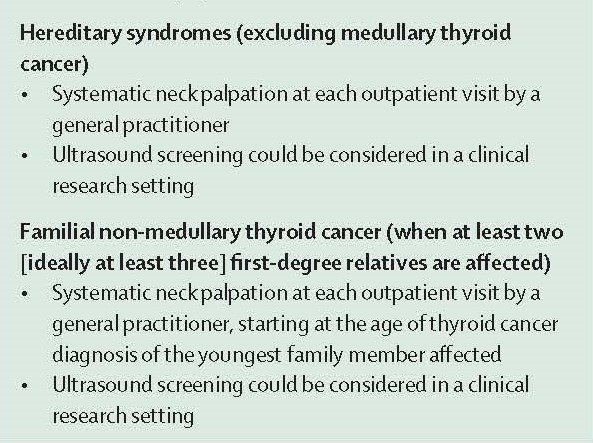